A
B
C
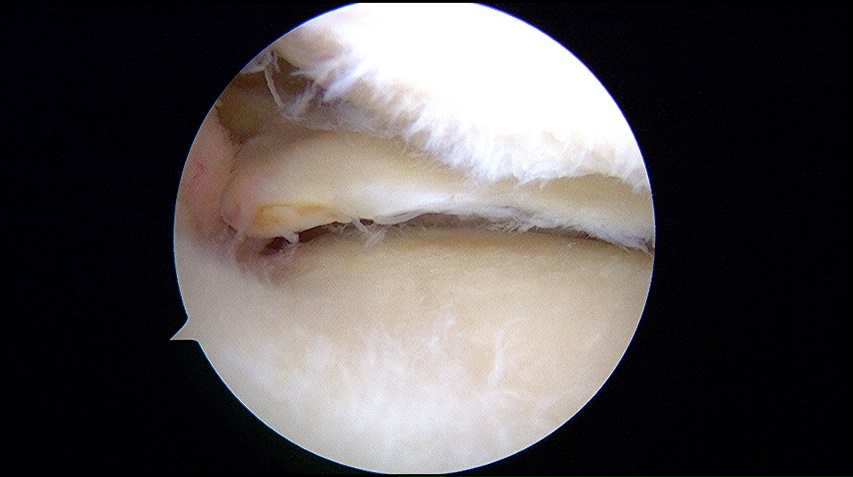 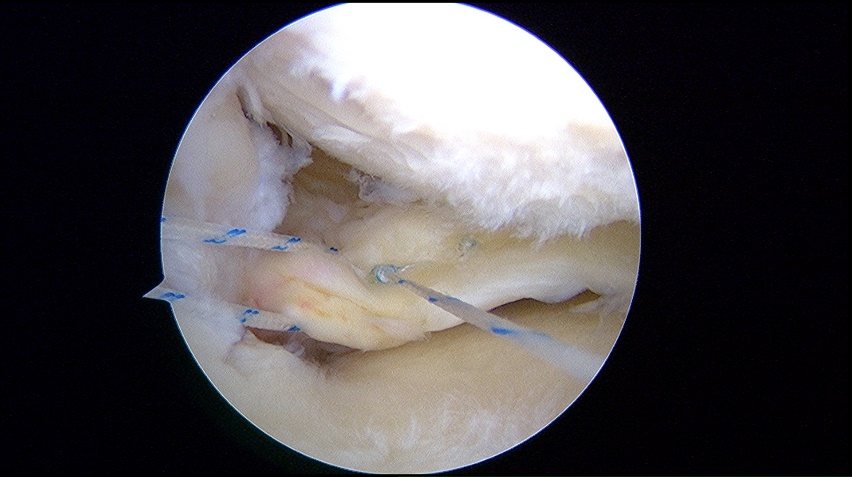 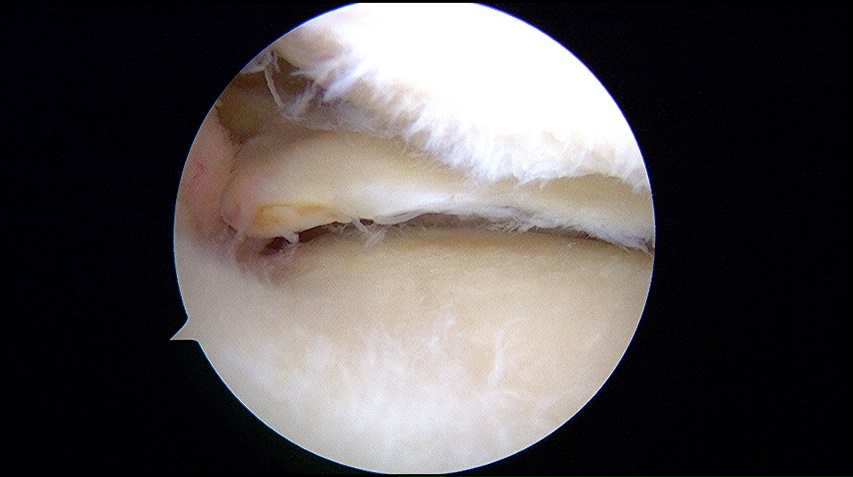 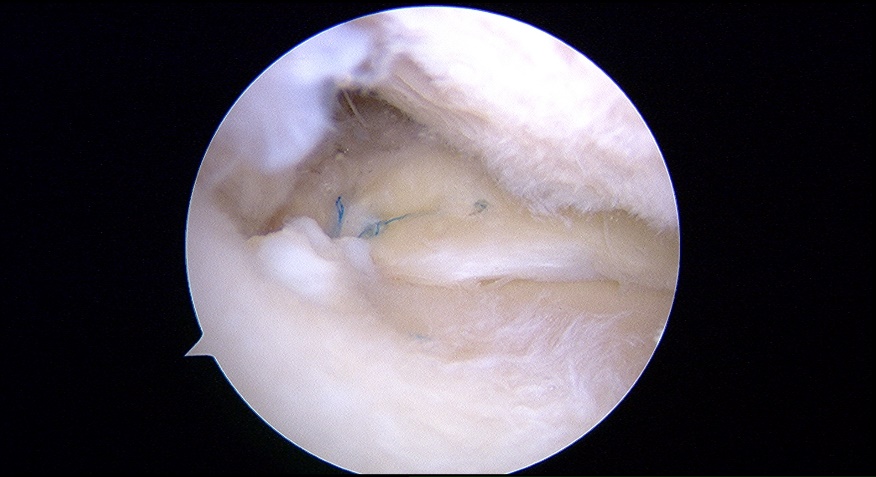 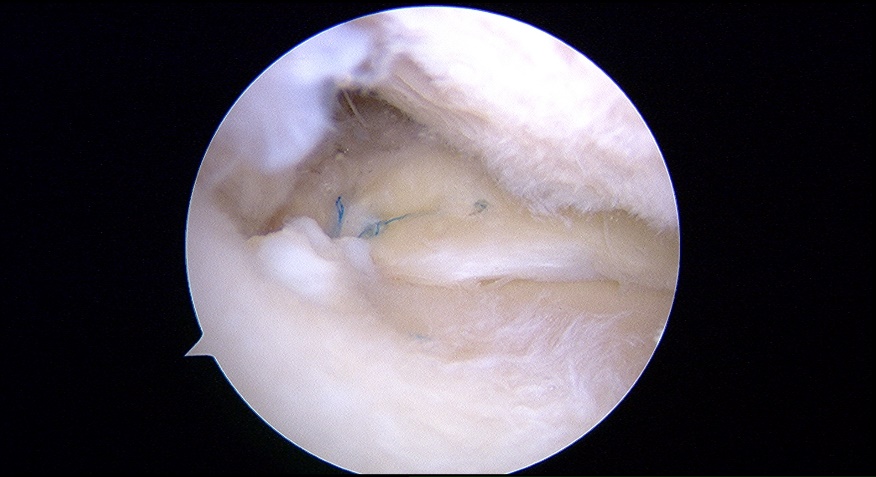 MFC
PR
FasT-Fix
MTP
#2 Ultrabraid
Fig. 1
[Speaker Notes: いとうやちよ]
A
B
C
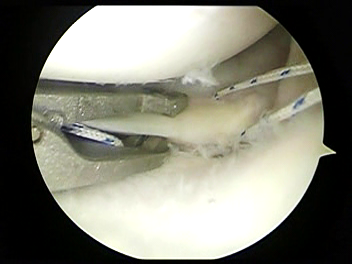 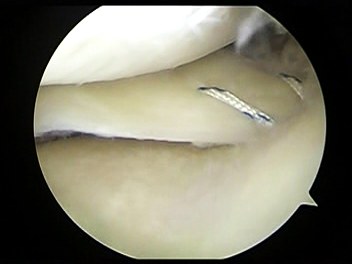 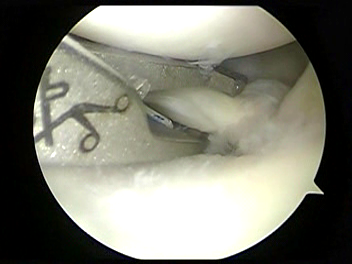 MFC
PR
#2 Ultrabraid
#2 Ultrabraid
MTP
Fig. 2
**
**
**
**
**
**
**
**
Clinical scores
Pain
Symptoms
ADL
Sport/Rec
QOL
Lysholm
IKDC
VAS
KOOS
Fig. 3
**
**
**
**
**
**
**
**
Clinical scores
Pain
Symptoms
ADL
Sport/Rec
QOL
Lysholm
IKDC
VAS
KOOS
Fig. 4
a
b
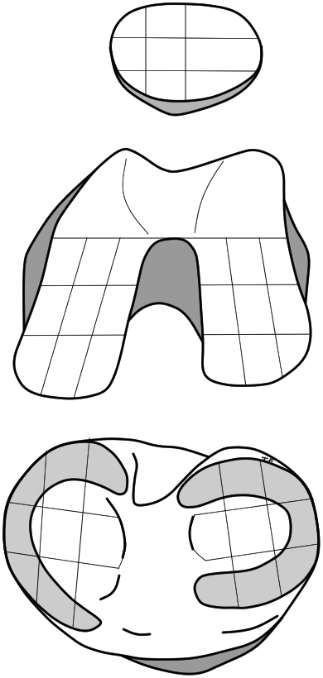 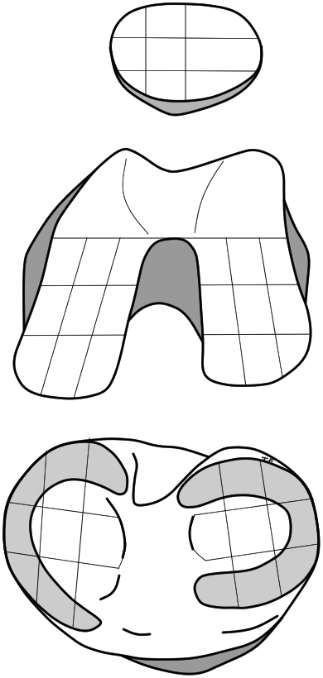 P
P
(2.0)
(1.9)
T
T
(2.1)
(2.5)
Mean 
ICRS grade
Mean 
ICRS grade
MFC
LFC
MFC
LFC
2.5
2.5
(2.1)
(1.5)
(2.4)
(1.5)
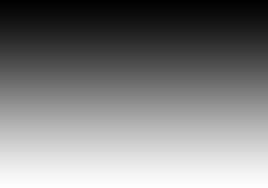 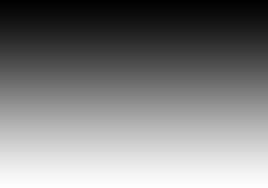 2.0
2.0
LTP
LTP
MTP
MTP
1.5
1.5
(2.1)
(1.8)
(1.9)
(2.1)
1.0
1.0
Fig. 5
a
b
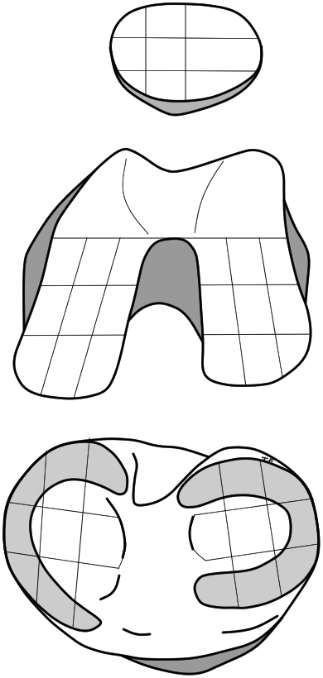 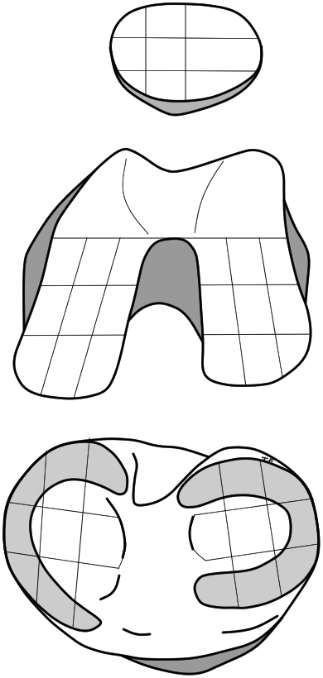 P
P
(1.9)
(1.8)
T
T
(2.1)
(2.0)
Mean 
ICRS grade
Mean 
ICRS grade
MFC
LFC
MFC
LFC
2.5
2.5
(2.3)
(1.7)
(2.0)
(1.7)
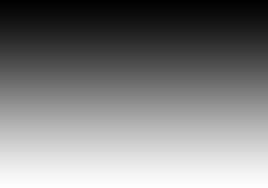 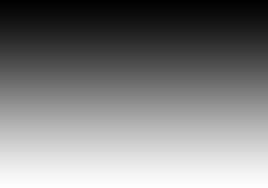 2.0
2.0
LTP
LTP
MTP
MTP
1.5
1.5
(2.0)
(1.9)
(1.8)
(1.8)
1.0
1.0
Fig. 6